The Tree Data Structure
Outline
In this topic, we will cover:
Definition of a tree data structure and its components
Concepts of:
Root, internal, and leaf nodes
Parents, children, and siblings
Paths, path length, height, and depth
Ancestors and descendants
Ordered and unordered trees
Subtrees
Examples
XHTML and CSS
The Tree Data Structure
Trees are the first data structure different from what you’ve seen in your first-year programming courses
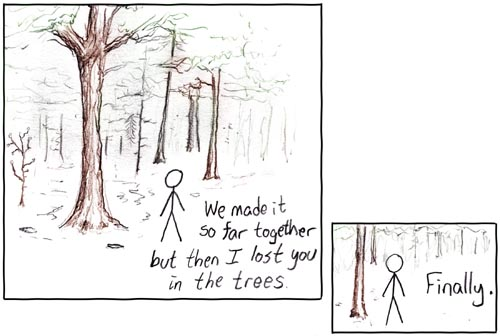 http://xkcd.com/71/
Trees
4.1.1
A rooted tree data structure stores information in nodes
Similar to linked lists:
There is a first node, or root
Each node has variable number of references to successors
Each node, other than the root, has exactly one node pointing to it
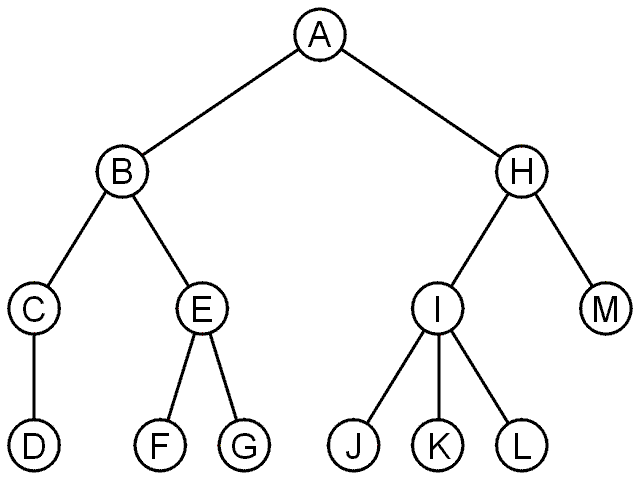 Terminology
4.1.1.1
All nodes will have zero or more child nodes or children
I has three children:  J, K and L
	
	For all nodes other than the root node, there is one parent node
H is the parent I
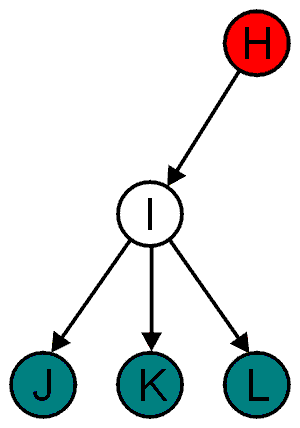 Terminology
4.1.1.1
The degree of a node is defined as the number of its children:   	deg(I) = 3
	
	Nodes with the same parent are siblings
J, K, and L are siblings
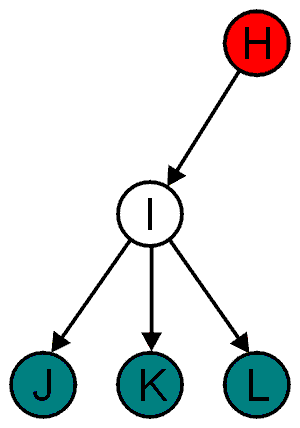 Terminology
4.1.1.1
Phylogenetic trees have nodes with degree 2 or 0:
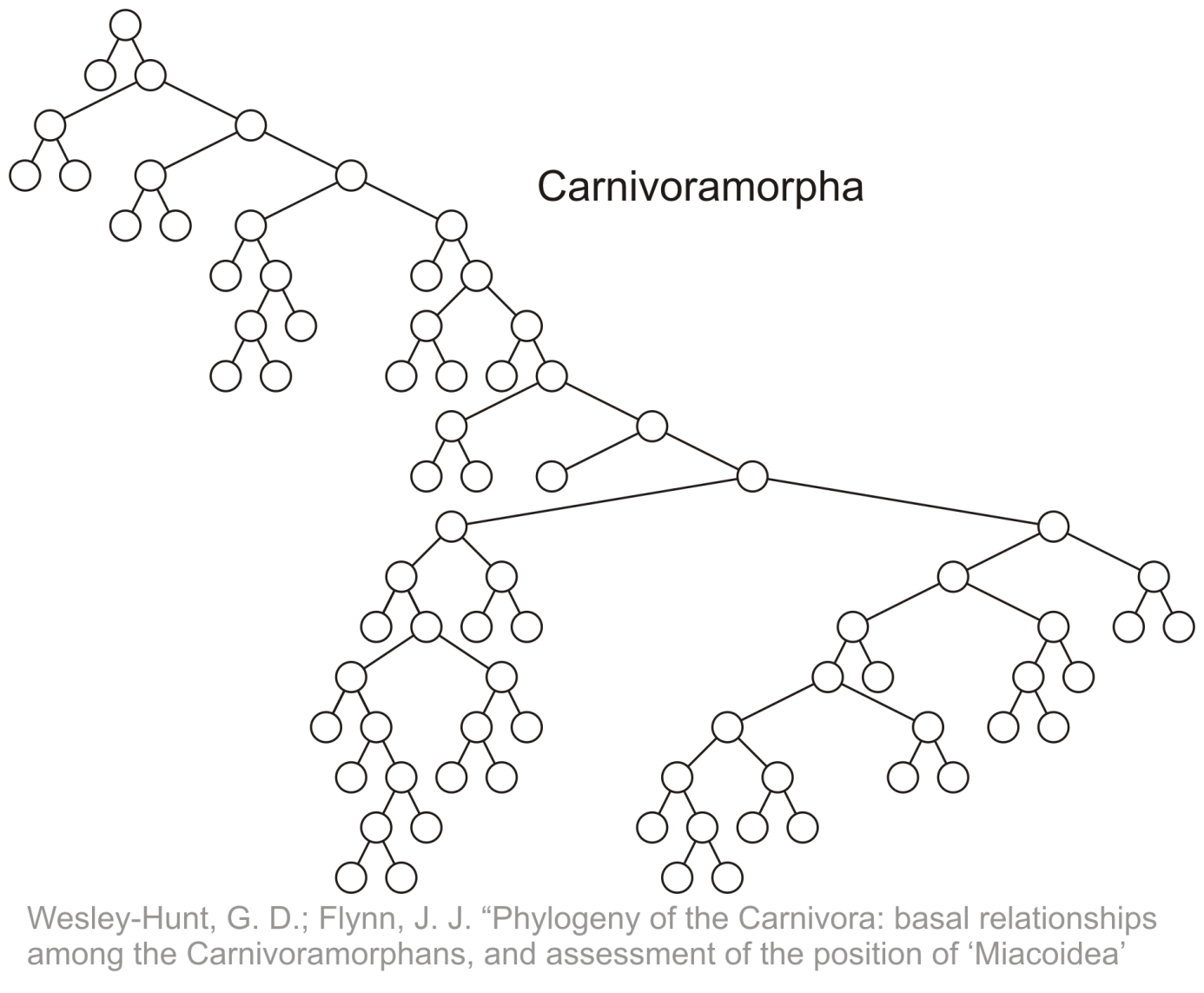 Terminology
4.1.1.1
Nodes with degree zero are also called leaf nodes
	
	All other nodes are said to be internal nodes, that is, they are internal to the tree
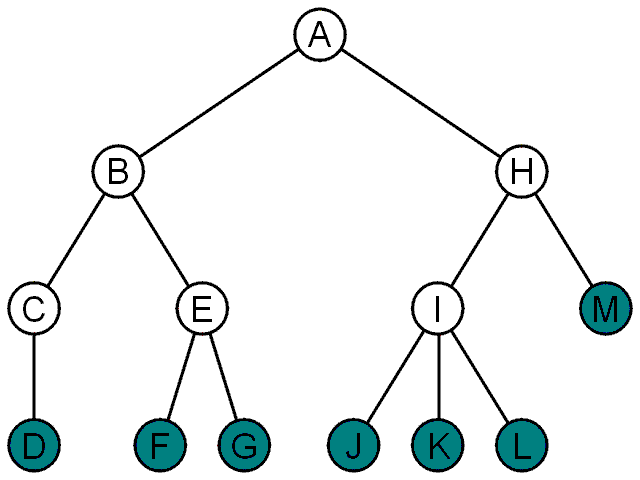 Terminology
4.1.1.1
Leaf nodes:
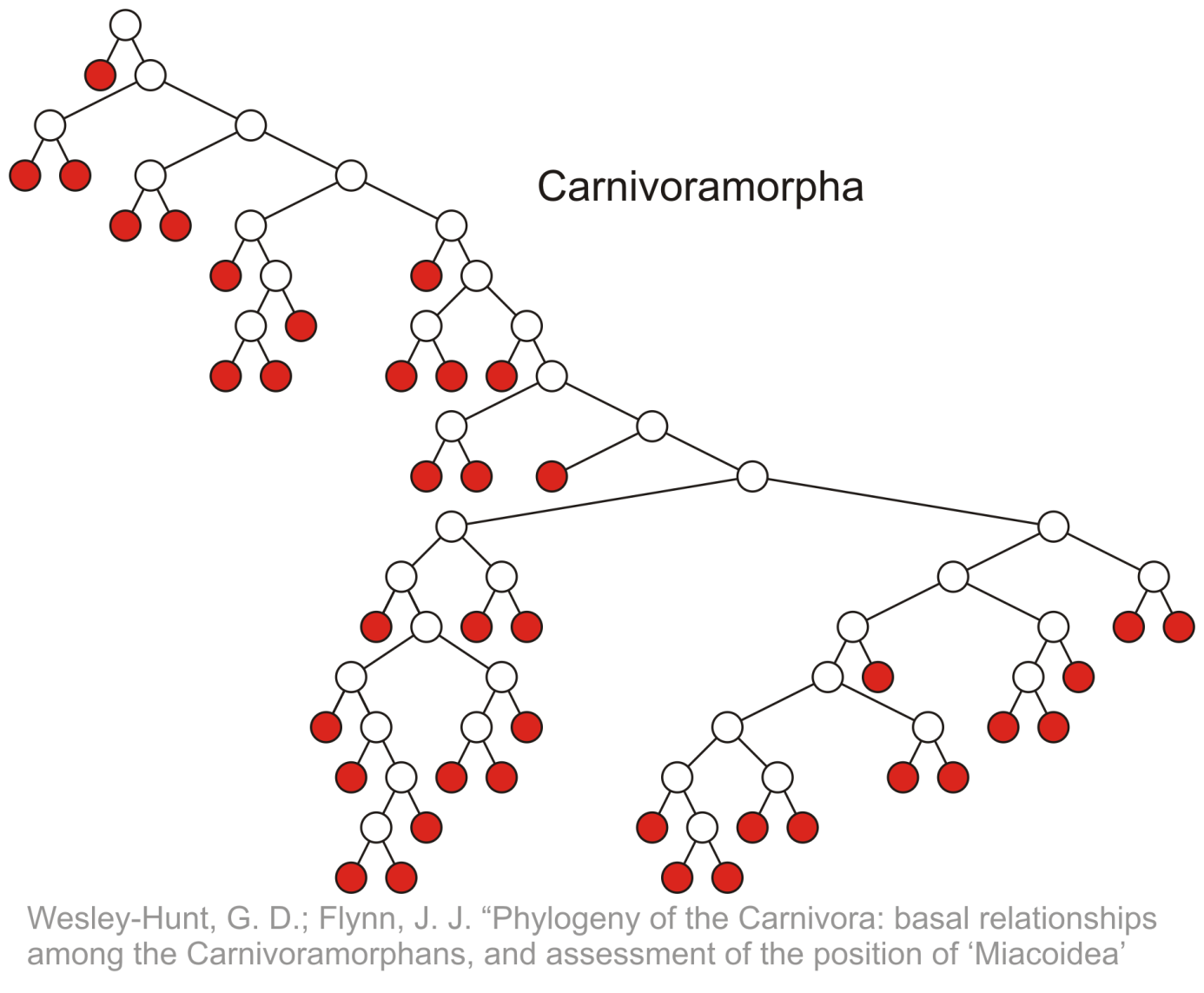 Terminology
4.1.1.1
Internal nodes:
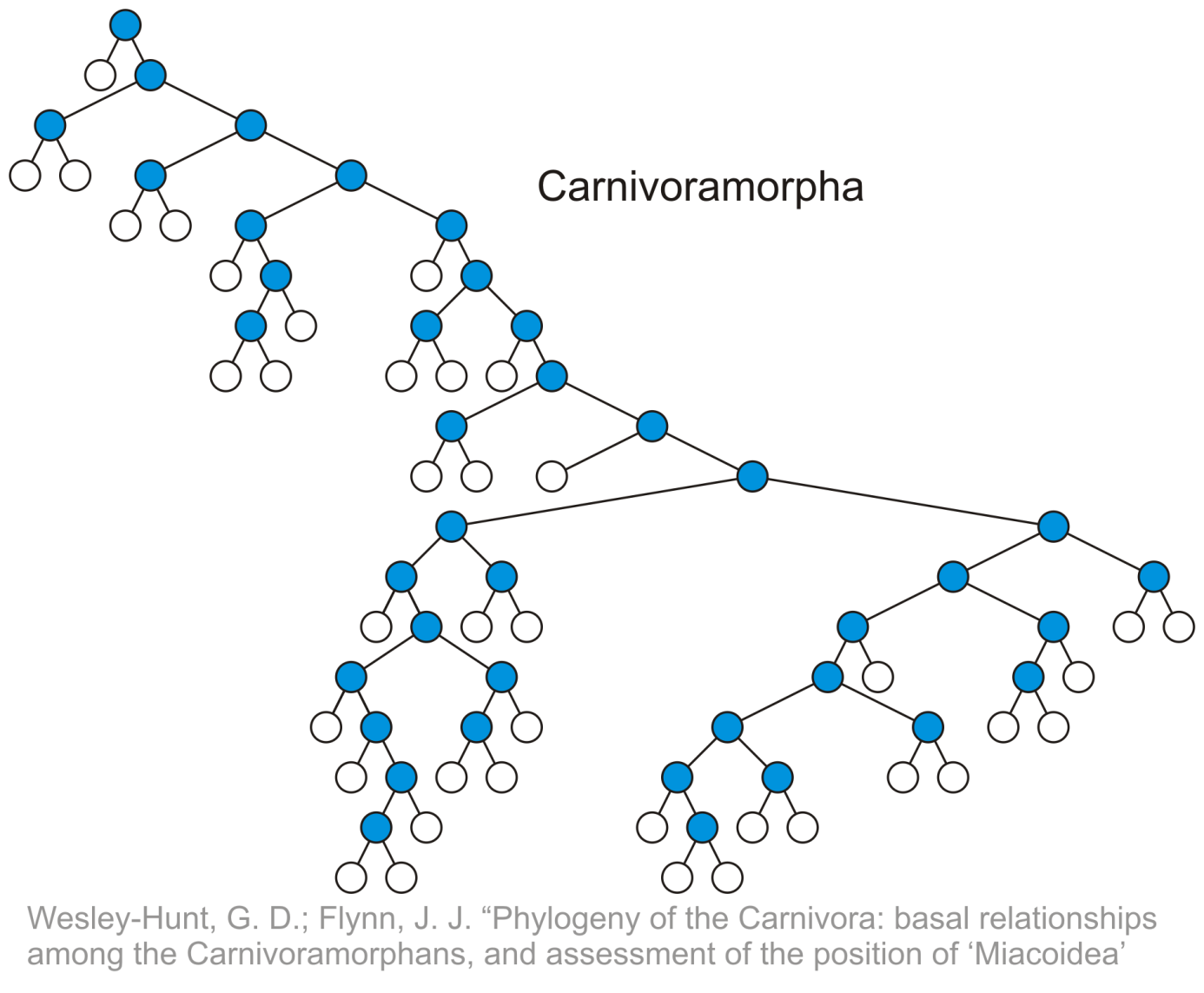 Terminology
4.1.1.2
These trees are equal if the order of the children is ignored
unordered trees
	
	



	They are different if order is relevant (ordered trees)
We will usually examine ordered trees (linear orders)
In a hierarchical ordering, order is not relevant
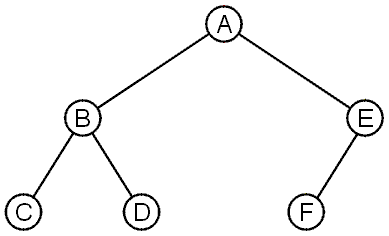 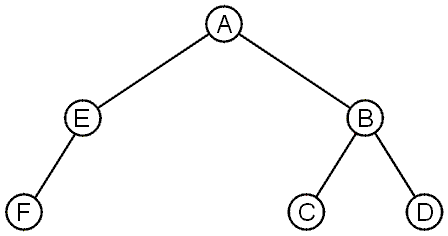 Terminology
4.1.1.3
The shape of a rooted tree gives a natural flow from the root node, or just root
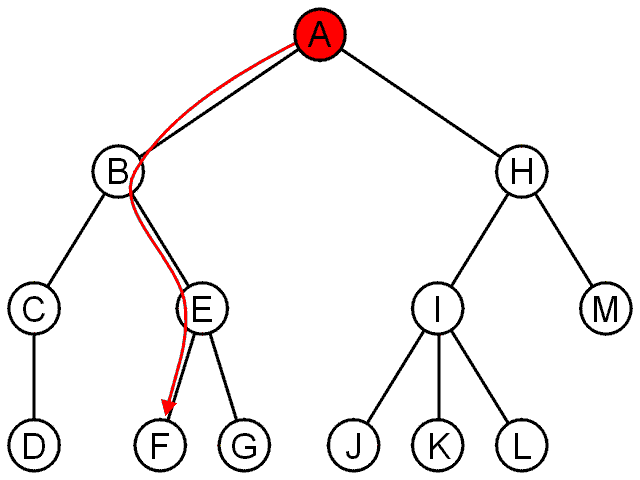 Terminology
4.1.1.3
A path is a sequence of nodes
      (a0, a1, ..., an)
	where ak + 1 is a child of ak is
	
	The length of this path is n
	
	E.g., the path (B, E, G)has length 2
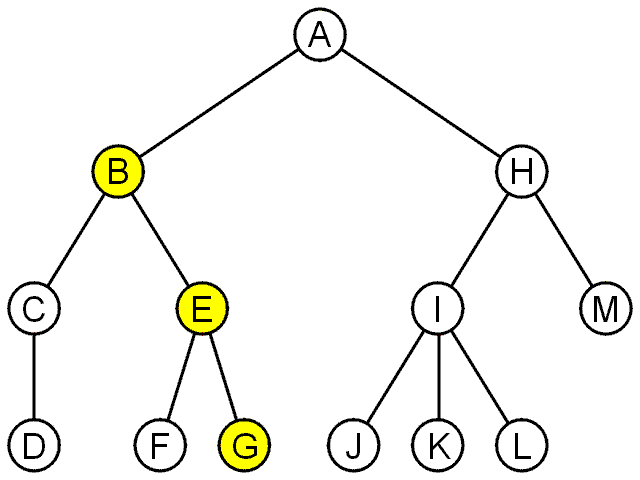 Terminology
4.1.1.3
Paths of length 10 (11 nodes) and 4 (5 nodes)
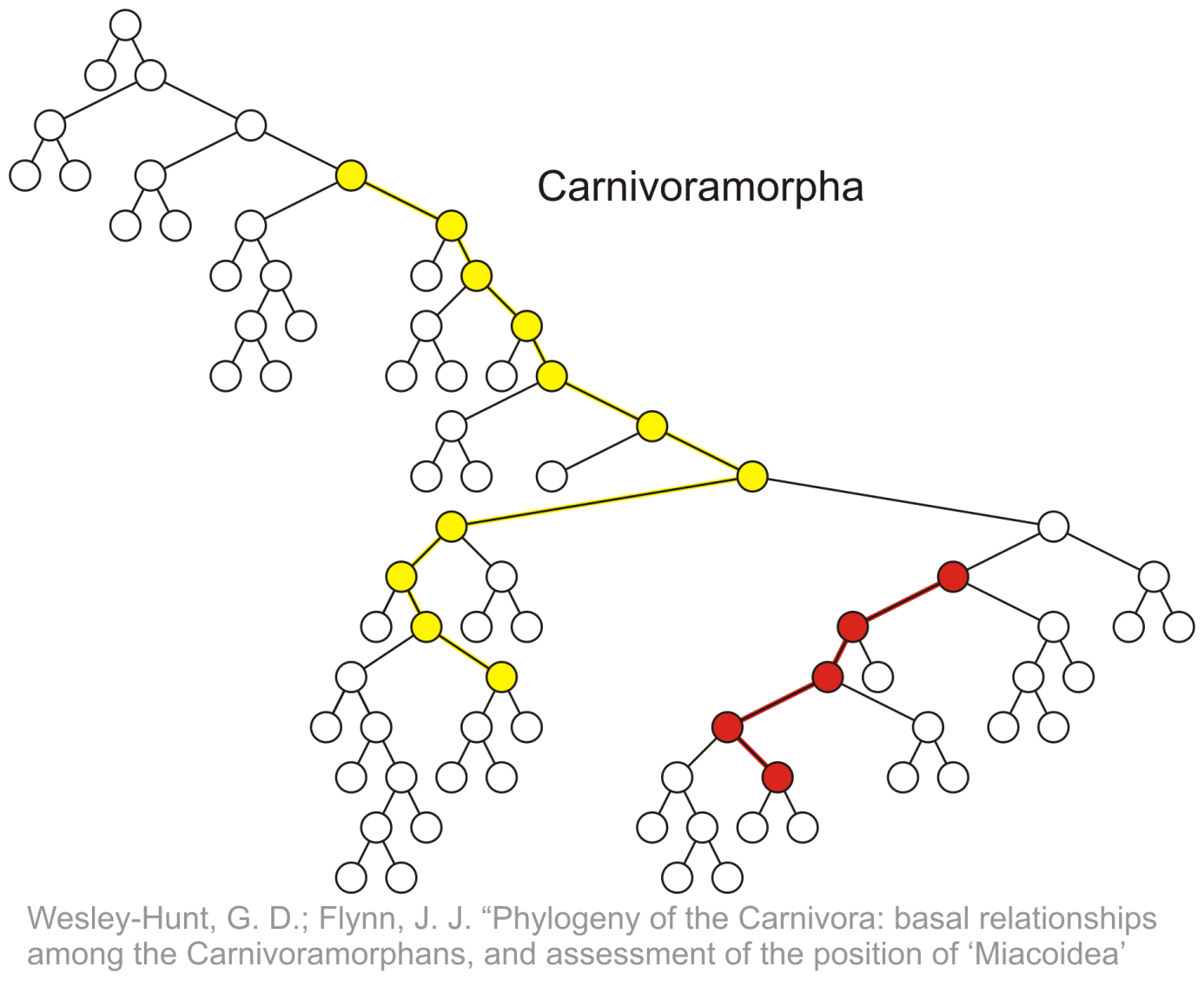 Start of these paths
End of these paths
Terminology
4.1.1.3
For each node in a tree, there exists a unique path from the root node to that node
	
	The length of this path is the depth of the node, e.g.,
E has depth 2
L has depth 3
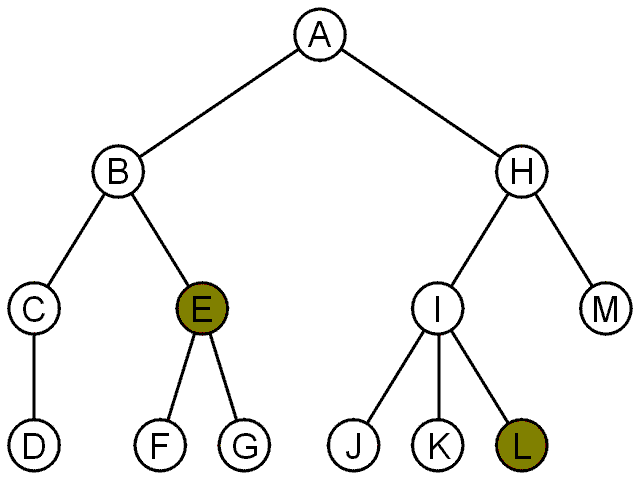 Terminology
4.1.1.3
Nodes of depth up to 17
0
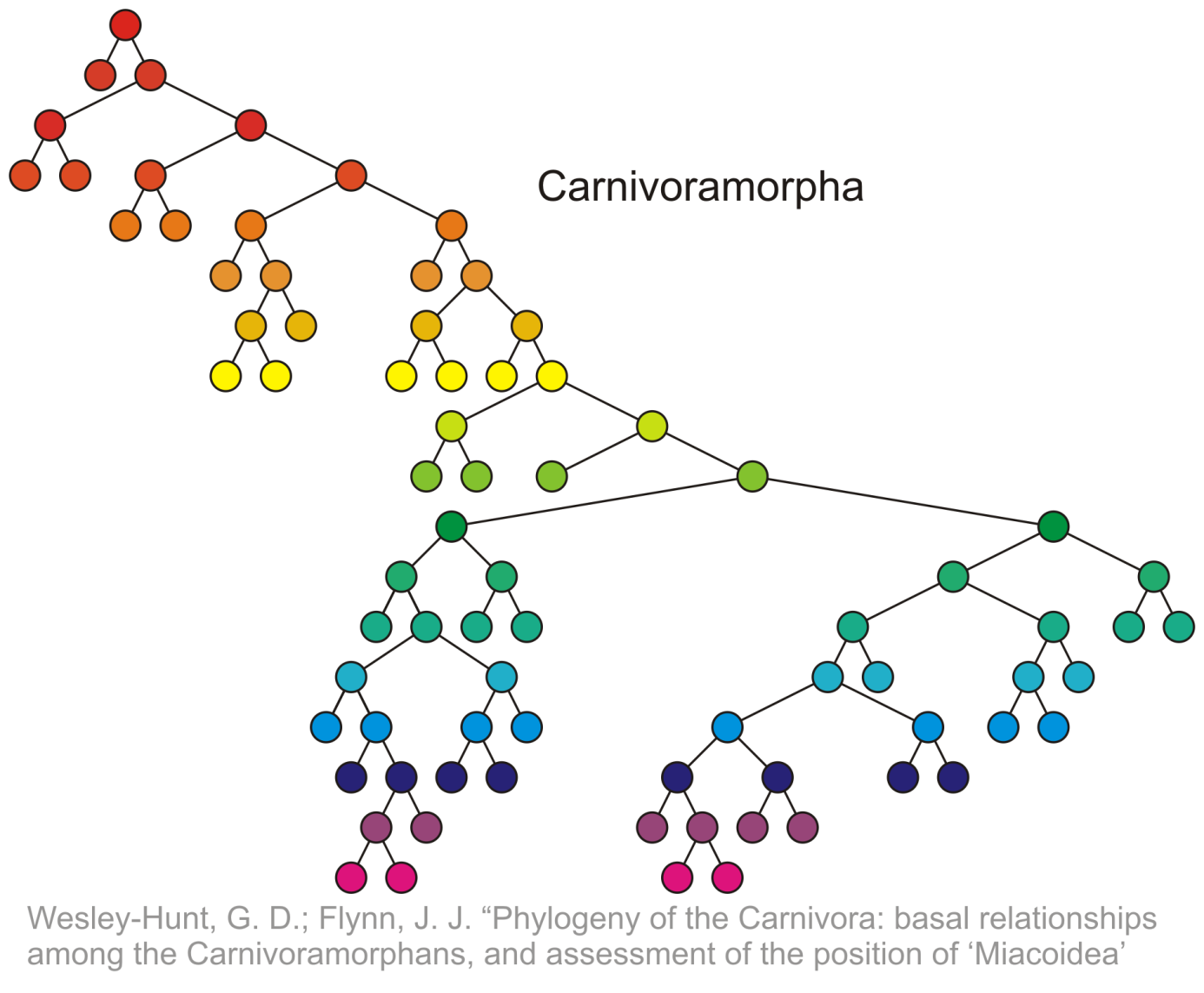 4
9
14
17
Terminology
4.1.1.3
The height of a tree is defined as the maximum depth of any node within the tree

	The height of a tree with one node is 0
Just the root node

	For convenience, we define the height of the empty tree to be  –1
Terminology
4.1.1.3
The height of this tree is 17
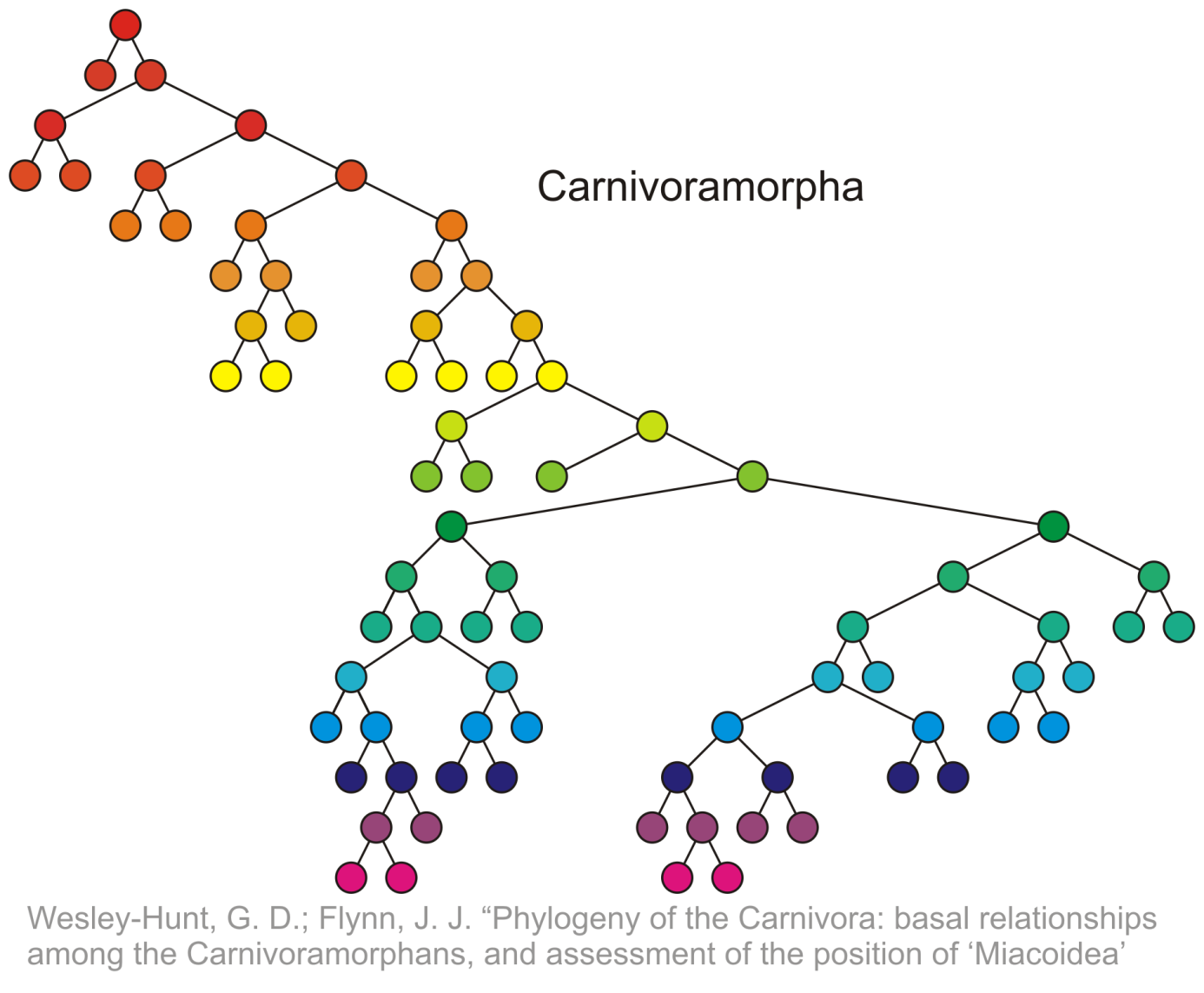 17
Terminology
4.1.1.4
If a path exists from node a to node b:
a is an ancestor of b
b is a descendent of a
	
	Thus, a node is both an ancestor and a descendant of itself
We can add the adjective strict to exclude equality: a is a strict descendent of b if a is a descendant of b but a ≠ b
	
	The root node is an ancestor of all nodes
Terminology
4.1.1.4
The descendants of node B are B, C, D, E, F, and G:





	The ancestors of node I are I, H, and A:
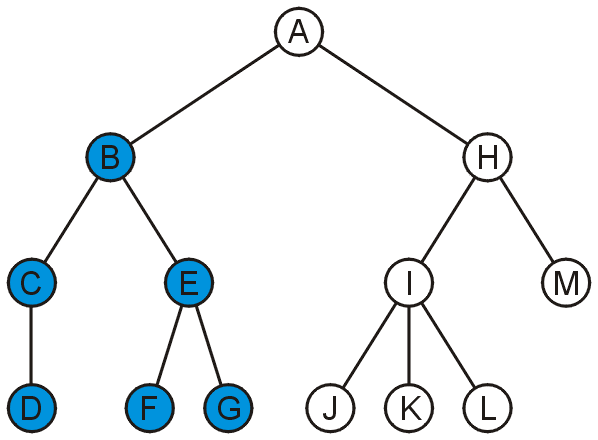 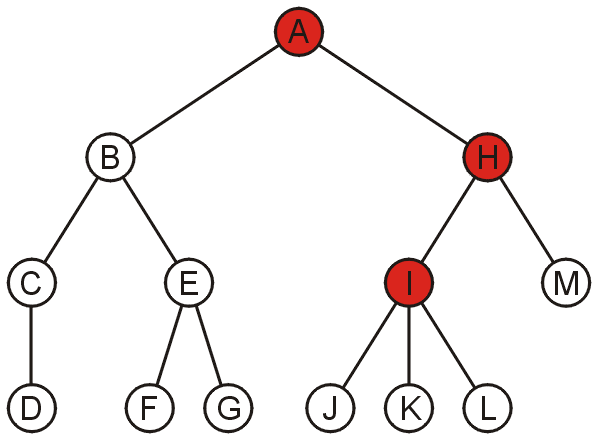 Terminology
4.1.1.4
All descendants (including itself) of the indicated node
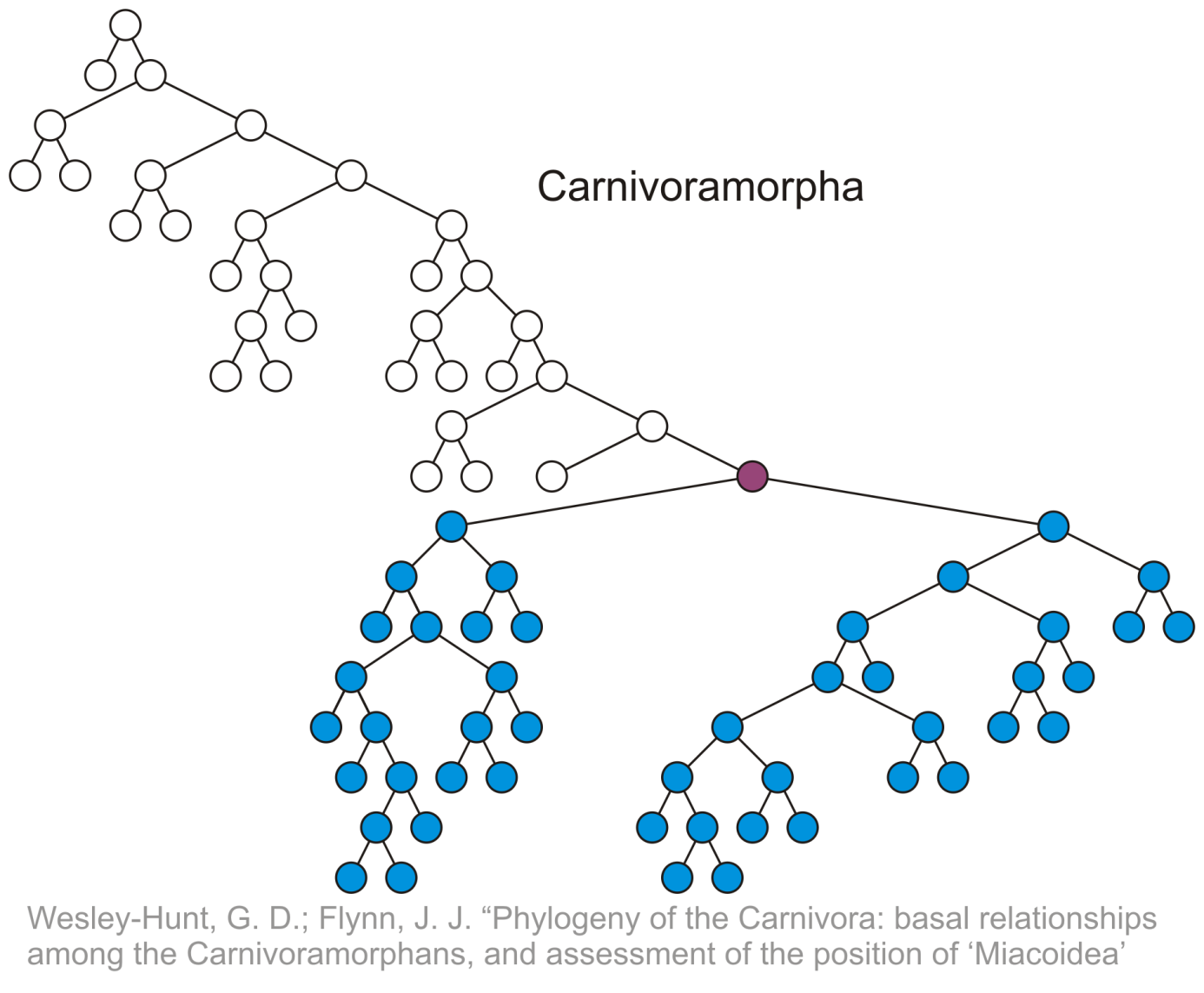 Terminology
4.1.1.4
All ancestors (including itself) of the indicated node
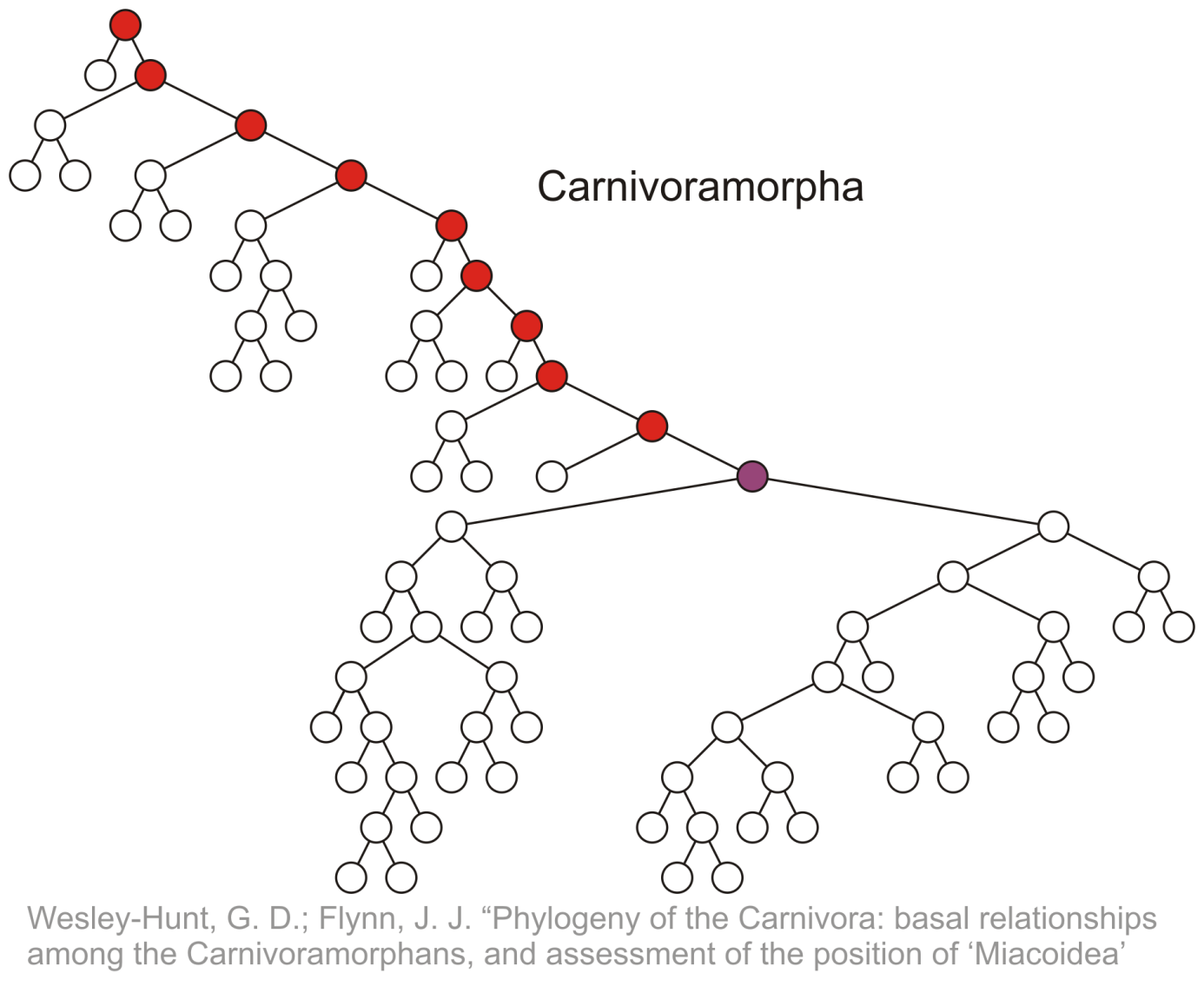 Terminology
4.1.2
Another approach to a tree is to define the tree recursively:
A degree-0 node is a tree
A node with degree n is a tree if it has n children and all of its children are disjoint trees (i.e., with no intersecting nodes)

	Given any node a within a treewith root r, the collection of a andall of its descendants is said tobe a subtree of the tree withroot a
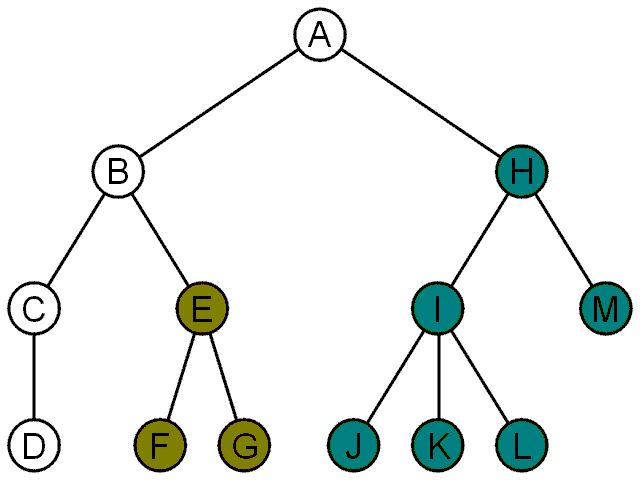 Example: XHTML and CSS
4.1.3
The XML of XHTML has a tree structure

	Cascading Style Sheets (CSS) use the tree structure to modify the display of HTML
Example: XHTML and CSS
4.1.3
Consider the following XHTML document
		<html>
		    <head>
		        <title>Hello World!</title>
		    </head>
		    <body>
		        <h1>This is a <u>Heading</u></h1>

		        <p>This is a paragraph with some
		        <u>underlined</u> text.</p>
		    </body>
		</html>
Example: XHTML and CSS
4.1.3
Consider the following XHTML document
		<html>
		    <head>
		        <title>Hello World!</title>
		    </head>
		    <body>
		        <h1>This is a <u>Heading</u></h1>

		        <p>This is a paragraph with some
		        <u>underlined</u> text.</p>
		    </body>
		</html>
title
heading
body of page
underlining
paragraph
Example: XHTML and CSS
4.1.3
The nested tags define a tree rooted at the HTML tag
		<html>
		    <head>
		        <title>Hello World!</title>
		    </head>
		    <body>
		        <h1>This is a <u>Heading</u></h1>

		        <p>This is a paragraph with some
		        <u>underlined</u> text.</p>
		    </body>
		</html>
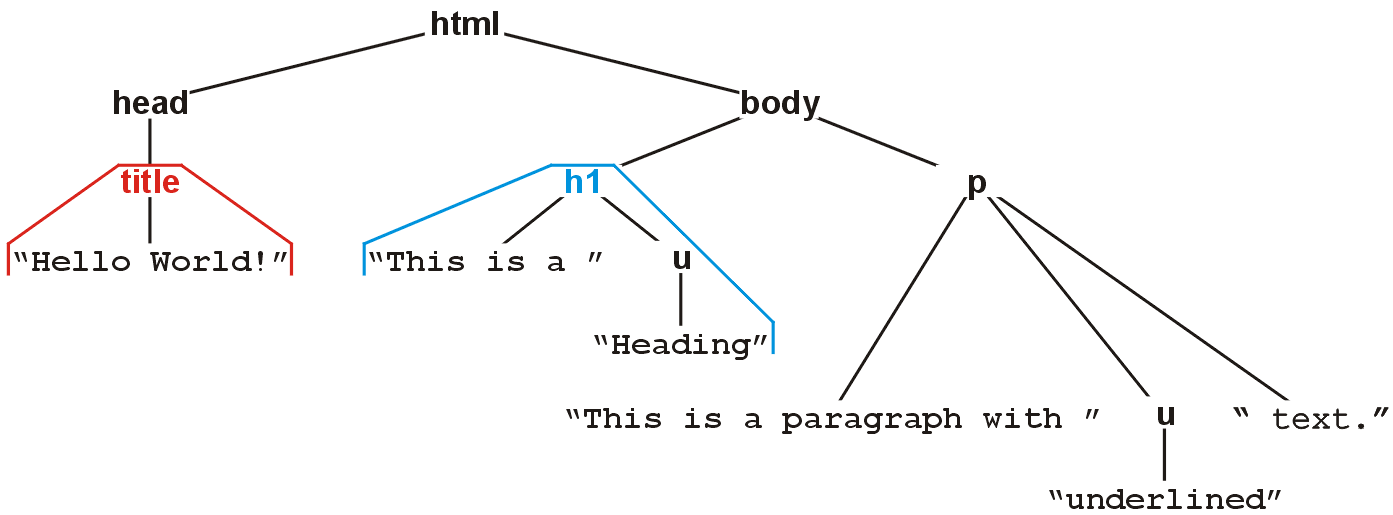 Example: XHTML and CSS
4.1.3
Web browsers render  this tree as a web page
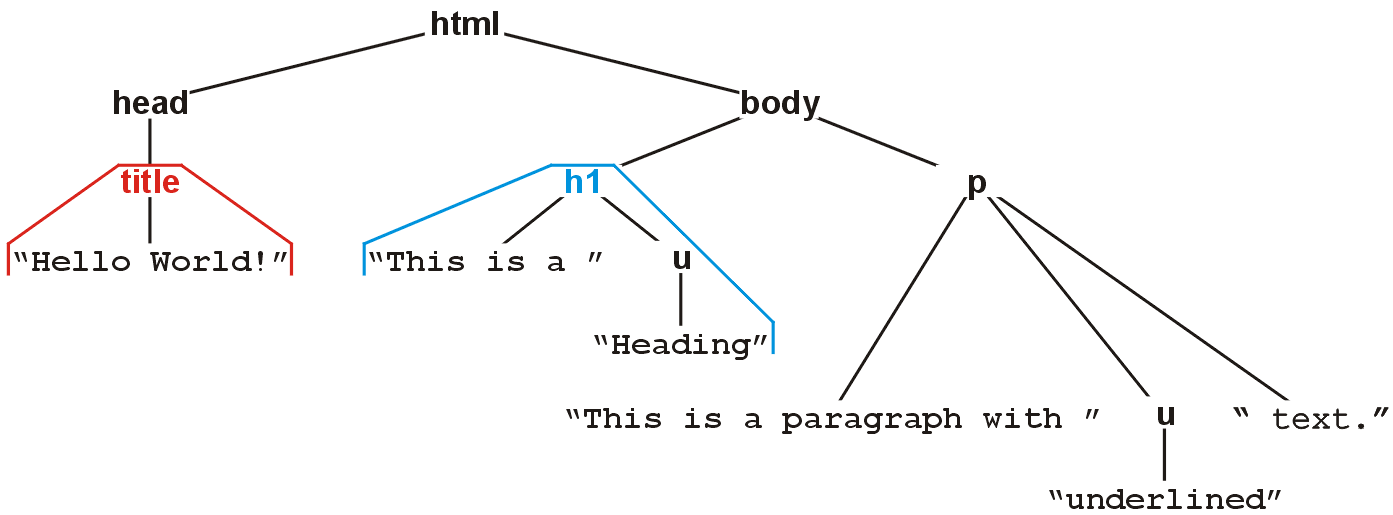 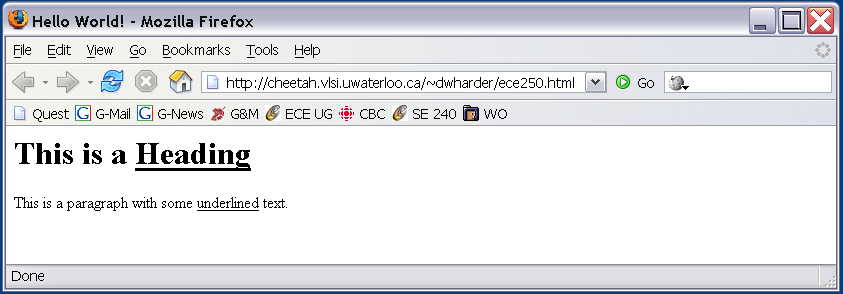 Example: XHTML and CSS
4.1.3
XML tags <tag>...</tag> must be nested

	For example, to get the following effect:
                1 2 3 4 5 6 7 8 9
	you may use
		<u>1 2 3 <b>4 5 6</b></u><b> 7 8 9</b>

	You may not use:
		<u>1 2 3 <b>4 5 6</u> 7 8 9</b>
Example: XHTML and CSS
4.1.3.1
Cascading Style Sheets (CSS) make use of this tree structure to describe how HTML should be displayed
For example:
			<style type="text/css">
			   h1 { color:blue; }
			</style>
	indicates all text/decorations descendant from an h1 header should be blue
Example: XHTML and CSS
4.1.3.1
For example, this style renders as follows:
	<style type="text/css">
	   h1 { color:blue; }
	</style>
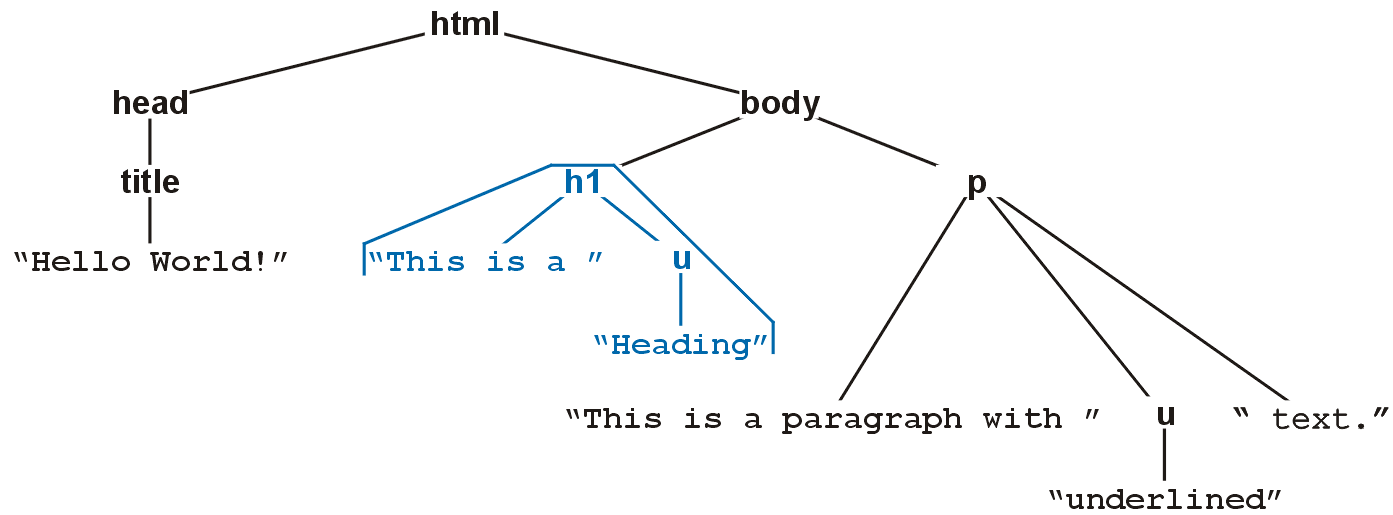 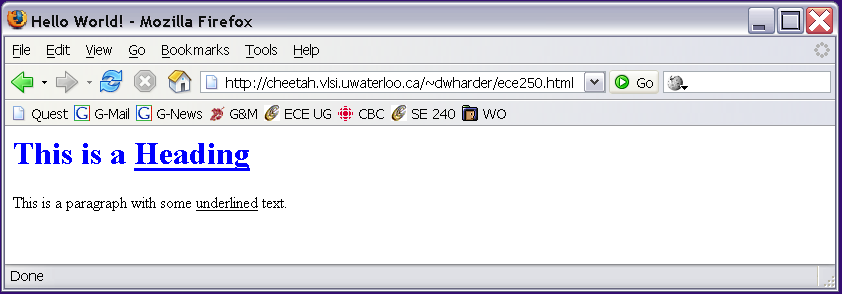 Example: XHTML and CSS
4.1.3.1
For example, this style renders as follows:
	<style type="text/css">
	   h1 { color:blue; }
	   u { color:red; }
	</style>
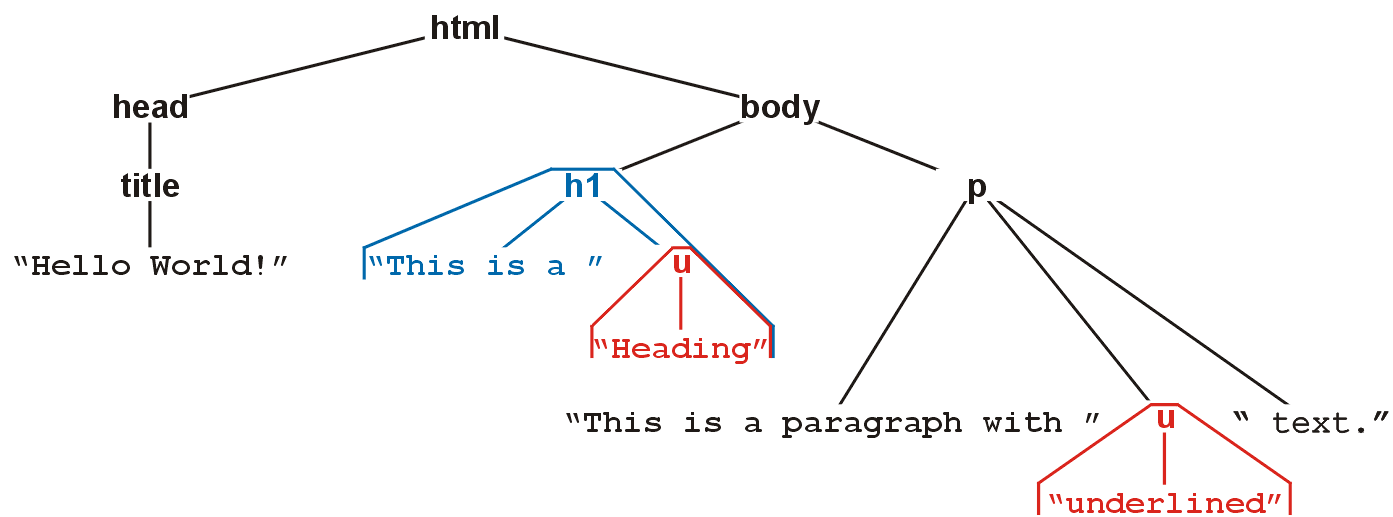 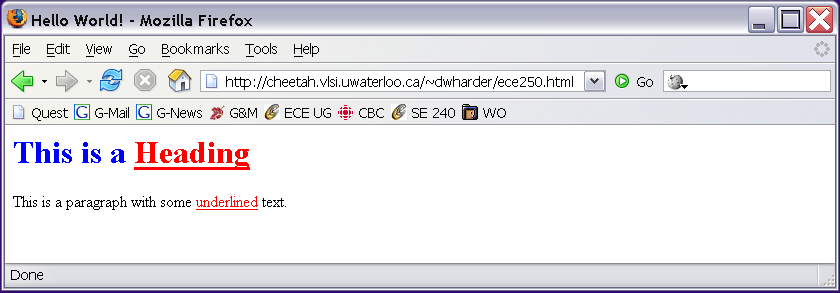 Example: XHTML and CSS
4.1.3.1
Suppose you don’t want underlined items in headers (h1) to be red
More specifically, suppose you want any underlined text within paragraphs to be red

	That is, you only want text marked as <u>text</u> to be underlined if it is a descendant of a <p> tag
Example: XHTML and CSS
4.1.3.1
For example, this style renders as follows:
	<style type="text/css">
	   h1 { color:blue; }
	   p u { color:red; }
	</style>
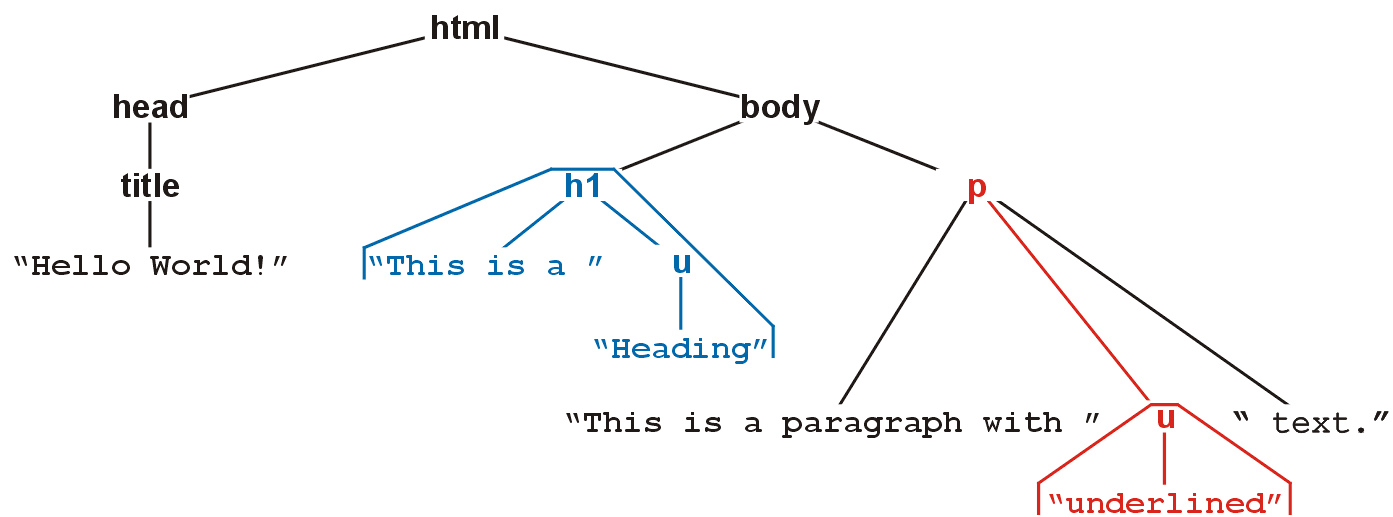 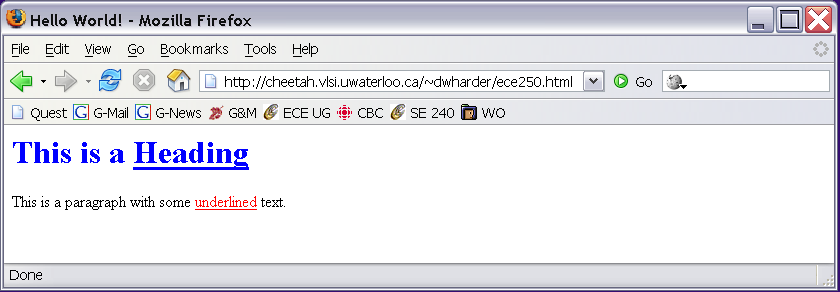 Example: XHTML and CSS
4.1.3.1
You can read the second style

		<style type="text/css">
		   h1 { color:blue; }
		   p u { color:red; }
		</style>

	as saying “text/decorations descendant from the underlining tag (<u>) which itself is a descendant of a paragraph tag should be coloured red”
Example: XML
4.1.3.1
In general, any XML can be represented as a tree
All XML tools make use of this feature
Parsers convert XML into an internal tree structure
XML transformation languages manipulate the tree structure
E.g., XMLT
MathML: x2 + y2 = z2
4.1.3.1
<math xmlns="http://www.w3.org/1998/Math/MathML">
  <semantics>
    <mrow><mrow><msup><mi>x</mi><mn>2</mn></msup><mo>+</mo>
    <msup><mi>y</mi><mn>2</mn></msup></mrow>
    <mo>=</mo><msup><mi>z</mi><mn>2</mn></msup></mrow>
    <annotation-xml encoding="MathML-Content">
      <apply><eq/>
        <apply><plus/>
          <apply><power/><ci>x</ci><cn>2</cn></apply>
          <apply><power/><ci>y</ci><cn>2</cn></apply>
        </apply>
        <apply><power/><ci>z</ci><cn>2</cn></apply>
      </apply>
    </annotation-xml>
    <annotation encoding="Maple">x^2+y^2 = z^2</annotation>
  </semantics>
</math>
MathML: x2 + y2 = z2
4.1.3.1
The tree structure for the same MathML expression is
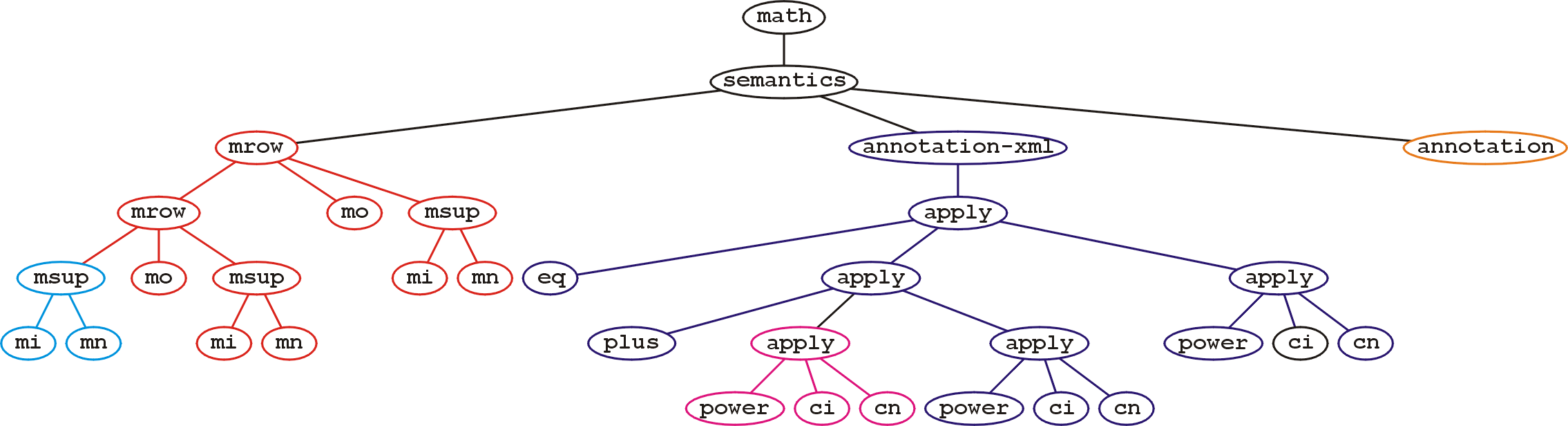 MathML: x2 + y2 = z2
4.1.3.1
Why use 500 characters to describe the equation
x2 + y2 = z2
	which, after all, is only twelve characters (counting spaces)?

	The root contains three children, each different codings of:
How it should look (presentation),
What it means mathematically (content), and
A translation to a specific language (Maple)
Summary
In this topic, we have:
Introduced the terminology used for the tree data structure
Discussed various terms which may be used to describe the properties of a tree, including:
root node, leaf node
parent node, children, and siblings
ordered trees
paths, depth, and height
ancestors, descendants, and subtrees
We looked at XHTML and CSS
References
[1]	Donald E. Knuth, The Art of Computer Programming, Volume 1:  Fundamental Algorithms, 3rd Ed., Addison Wesley, 1997, §2.2.1, p.238.
Usage Notes
These slides are made publicly available on the web for anyone to use
If you choose to use them, or a part thereof, for a course at another institution, I ask only three things:
that you inform me that you are using the slides,
that you acknowledge my work, and
that you alert me of any mistakes which I made or changes which you make, and allow me the option of incorporating such changes (with an acknowledgment) in my set of slides

						Sincerely,
						Douglas Wilhelm Harder, MMath
						dwharder@alumni.uwaterloo.ca